4th MEETING PGC-D3Small Scale LNG
14-15 May 2014
Osaka, Japan
Welcome and PGC-D3 Agenda
Business developments in Small-Scale LNG
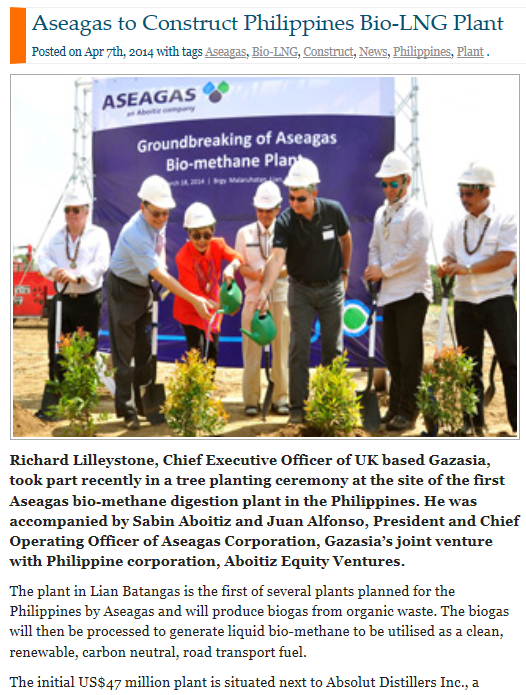 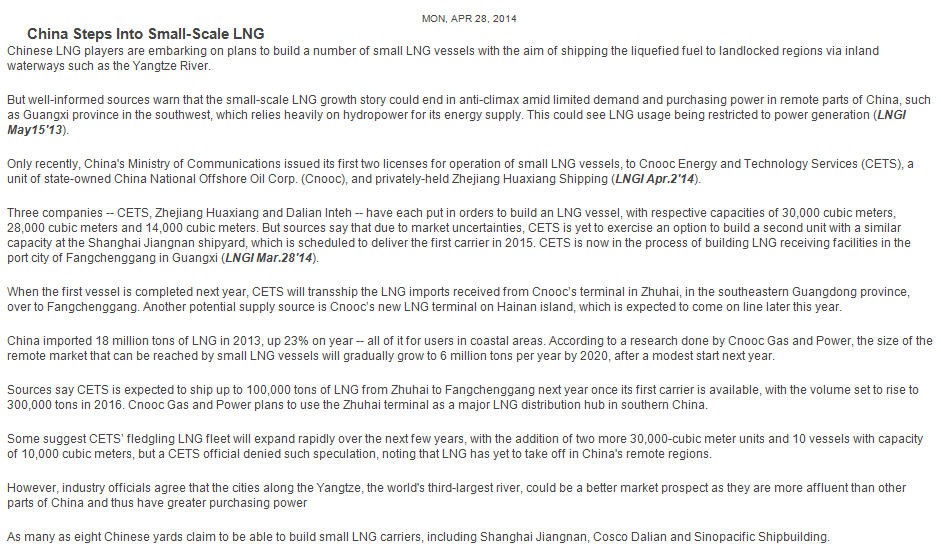 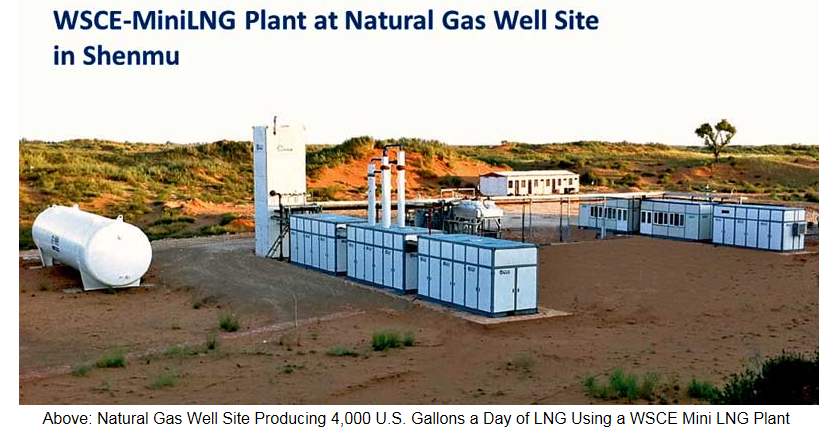 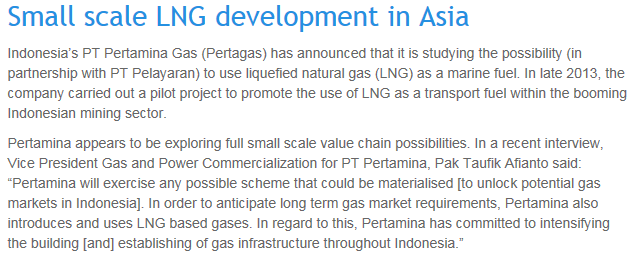 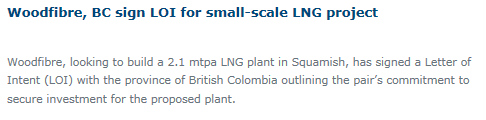 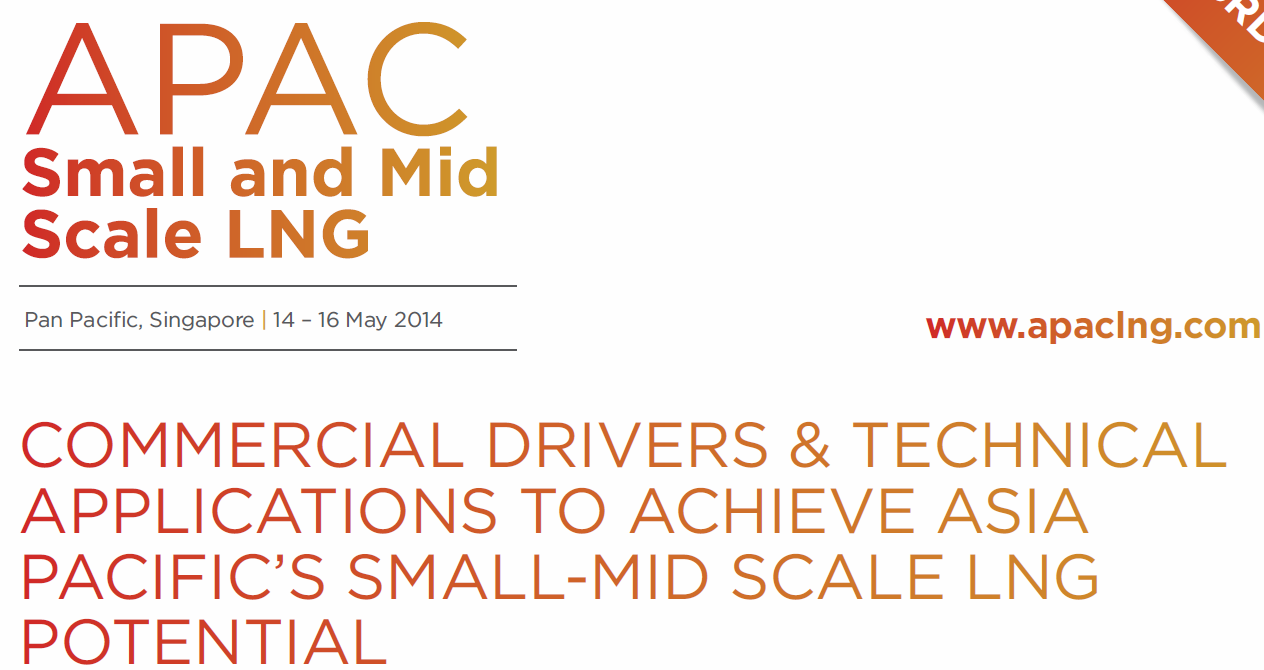 Feedback from past quarter
Each subgroup successfully submitted a regional overview 
Very active cooperation among subgroup leaders for the submission of the special report on Small-Scale LNG for the LNG World Report
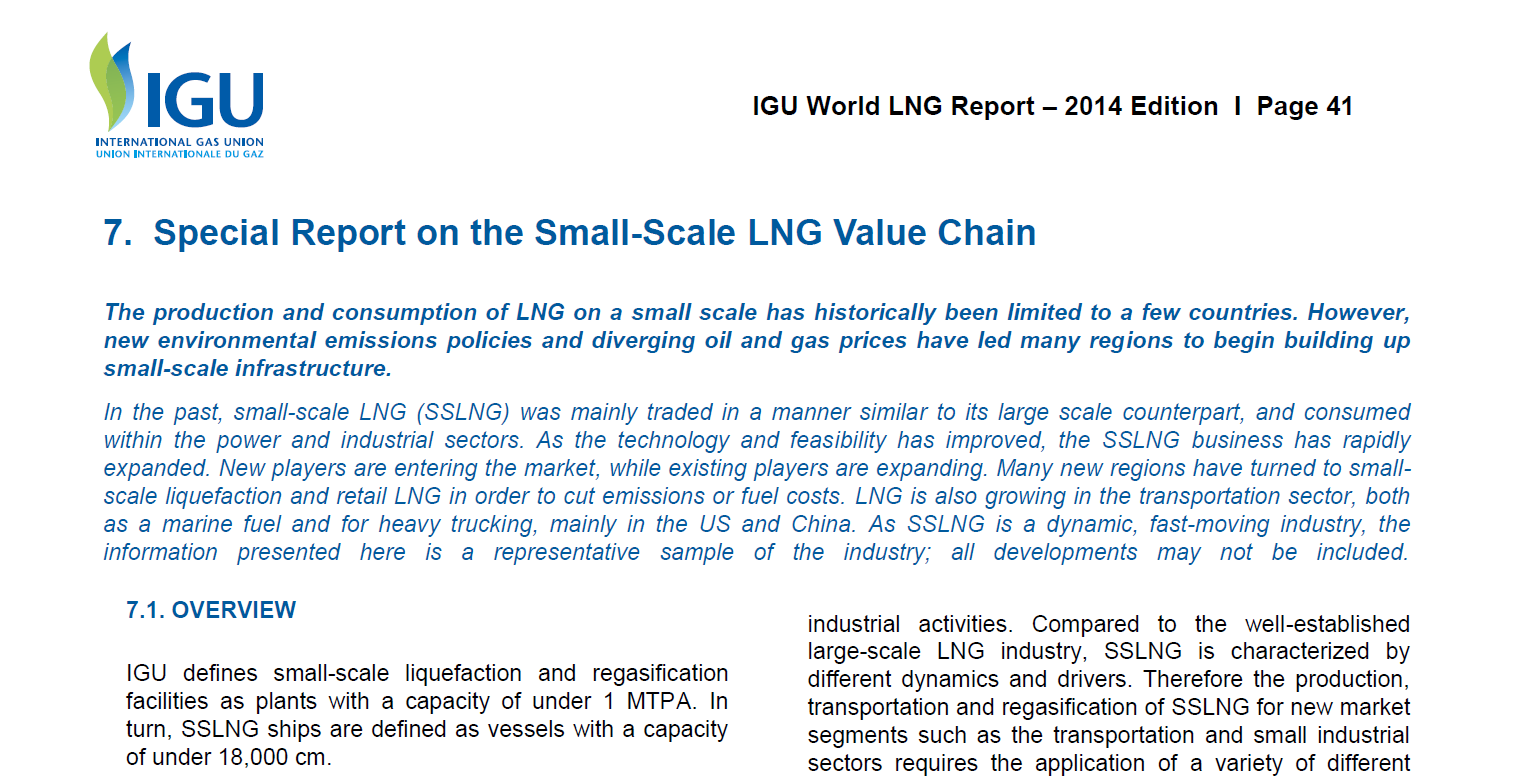 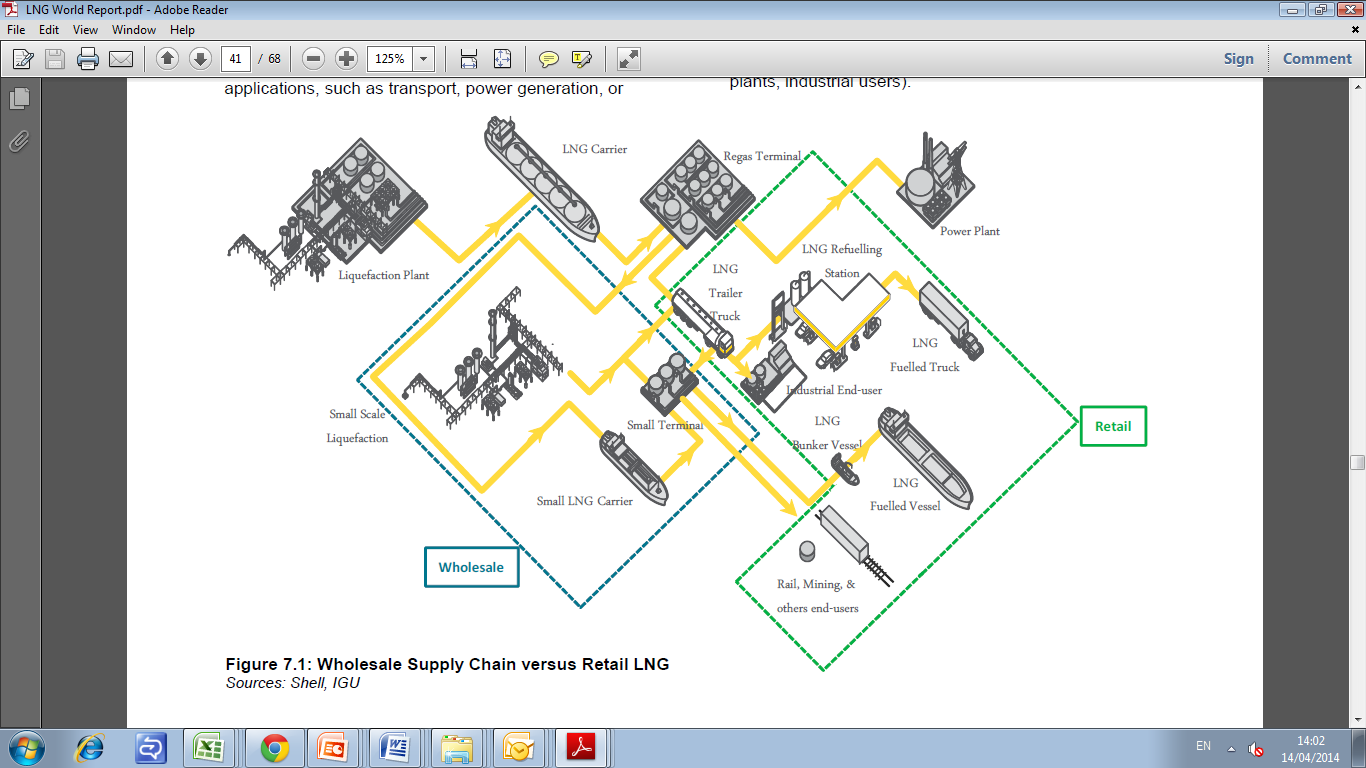 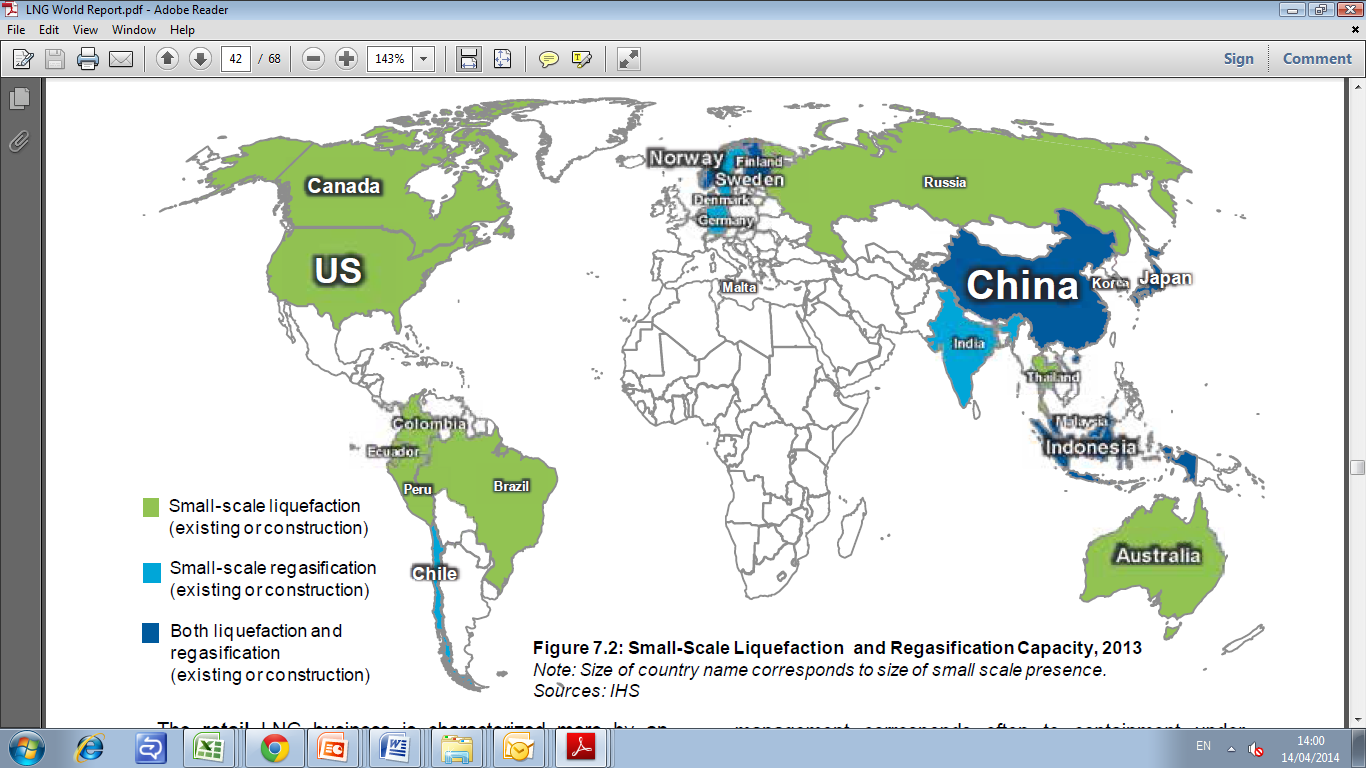 Check point- where are we?
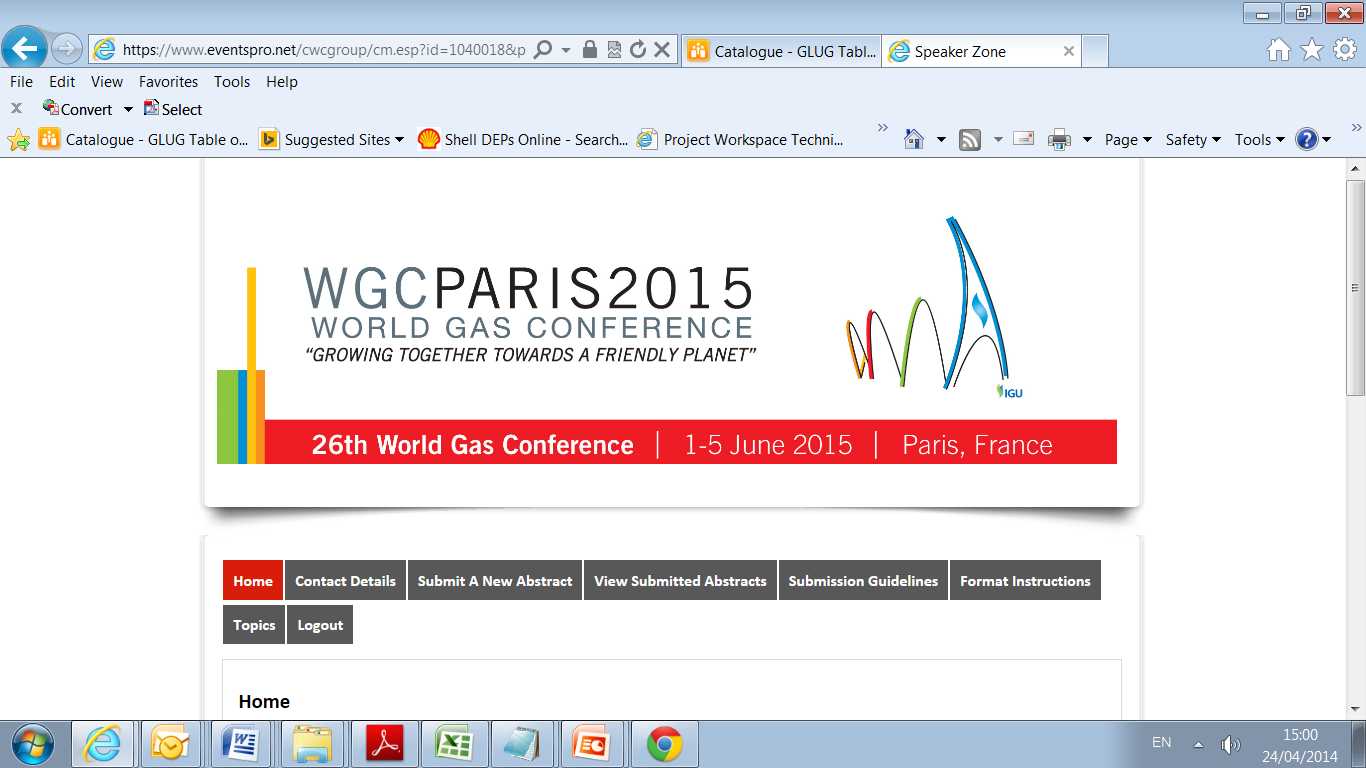 Invitation for abstracts
Please submit your abstract for the WGC in Paris
Submission can be made via this website
Important Dates:
  Call for abstracts closes: 1 September 2014 
  Notification for authors: 28 November 2014 
  WGCPARIS2015 Conference: 1 to 5 June 2015
Criteria for selection shall be based upon: 
 Conformity to the purpose of the respective topic
 Relevance and degree of benefit to the gas industry
 Originality
 Content and presentation quality
 Relevance to the conference theme "Growing together towards a friendly planet“
  and/or to one or several of the 4 pillars of the strategic theme.
WGCPARIS2015 – PGC-D3 session
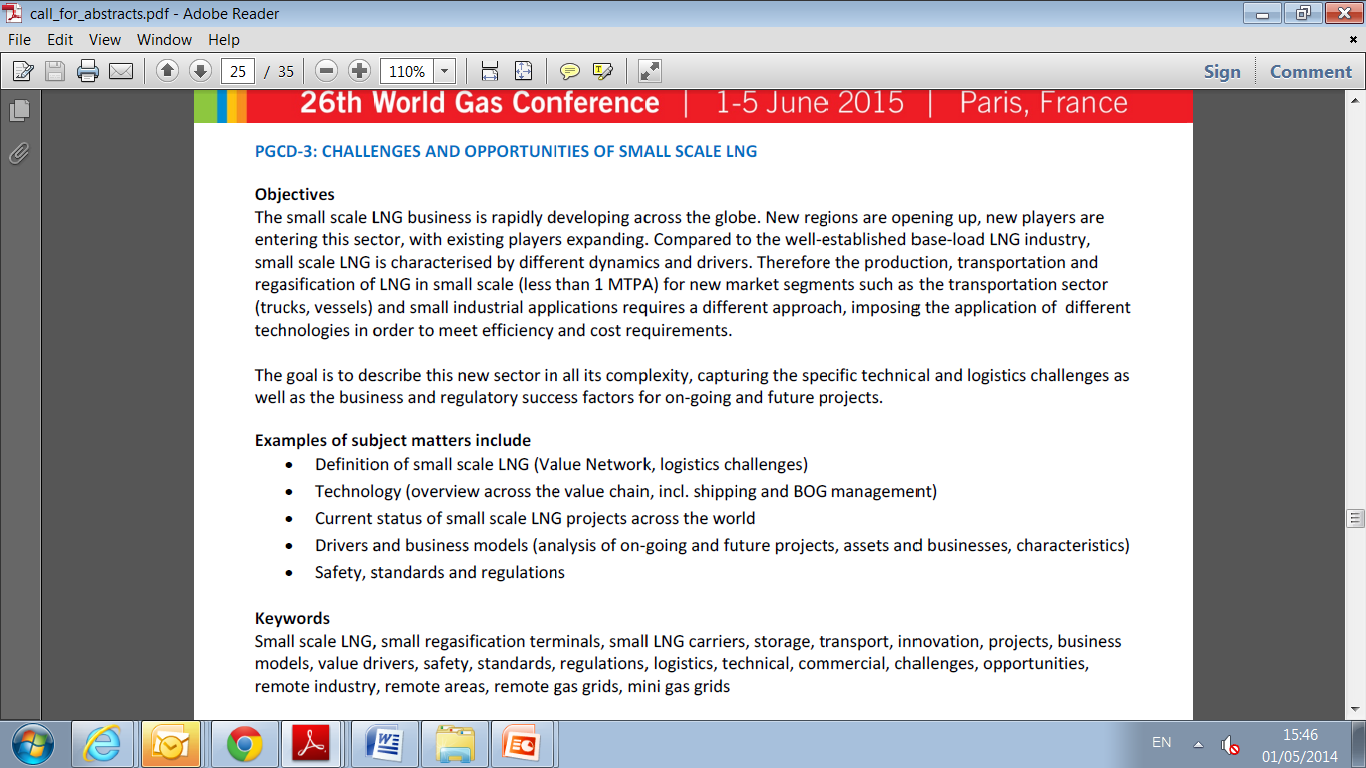 PGC D3 – List of Members
List of Participants – Osaka Meeting
Welcome to New Members
Samad Rahimi
Abdulla al Neame
Nikolay Sudarev
Kanthida Montralak
Getting to Know Each Other
Name, current job…
Involvement in LNG/Small Scale LNG
Previous involvement with IGU
Reason for joining
Expectations
PGC-D3 Small Scale LNG
Welcome and PGC-D3 Agenda
Report Back  - Subgroups (30’ each)
Presentation
Small Scale LNG Logistics – Giovanna
Updated Afternoon Program
Feedback from Thilo and Jorge   (15’ each)
New subgroups compositions     (20’)
Break into working in subgroups (we have one extra room available) 
Back into group session at 5pm (logistics presentation and other)
Report Back  - Subgroups (30’ each)
Welcome and PGC-D3 Agenda
NEXT PHASE
FROM 
REGIONAL SUBGROUPS
TO
CHAPTERS SUBGROUPS
New Groups based on Report Structure
Executive Summary (objectives and overview)
Definition (Value Network, boundaries, overview) 
Drivers and Business Models (intro followed by regional analysis of ongoing and future projects, assets and businesses, characteristics, ) 
Players (across the value chain, categories, differences across the regions)
Technology (overview across the value chain, logistics, incl. shipping)
Safety, standards and regulations
Outlook and Conclusions (challenges and way forward)
Appendices (Reference &info sources list, Technology Matrix, Players list, data from regions,…)
Working Sub-groups – Starting Point
Drivers/Business Models
Players
Safety and Regulations
Tech. & Definition
[Speaker Notes: Are you not listed in your regional subgroup?
Do you like the proposal?]
New Subgroups Composition
GUIDELINES – WORKING IN NEW SUBGROUP
Outline of the chapter – submit word document
Appoint a subgroup leader
Collect the data coming from the regions
Assess whether further data gathering will be necessary
Agree work distribution
…Start Writing!!
Report Out (1 slide with summary of above points to be shared Thursday before end of meeting)
Welcome and PGC-D3 Agenda: Day 2
Way Forward
Collaboration Area
Username: MPGC_D
Password: LNG is good
 
You can login now as Member PGC D and on the web site, please go to: Web site IGU: www.IGU.org
         About IGU - IGU Organisation - Committees 12-15 - Programme committees - PGC D – Collaboration – PGC D  study group 3 small scale LNG
All the material shared in the PGCD3 meetings, templates and presentations will be uploaded in the collaboration area
BACK UP
Collaboration Area
Username: MPGC_D
Password: LNG is good
 
You can login now as Member PGC D and on the web site, please go to: Web site IGU: www.IGU.org
         About IGU - IGU Organisation - Committees 12-15 - Programme committees - PGC D – Collaboration – PGC D  study group 3 small scale LNG
All the material shared in the PGCD3 meetings, templates and presentations will be uploaded in the collaboration area